Name (First/Last)
Position
Department, Institution
City, State
Participant
Profile Picture
Institution Logo
Scientific Field | please add your field
Research
Related 
Graphic
Research Interests
One
Two
Three
Personal Interests
One
Two
Three
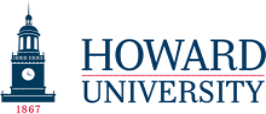 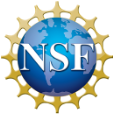 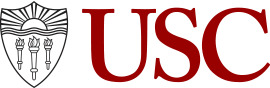 CyberMAGICS Workshop, June 29 – July 1, 2023